ЕЛЕМЕНТИ КОТИРАЊА
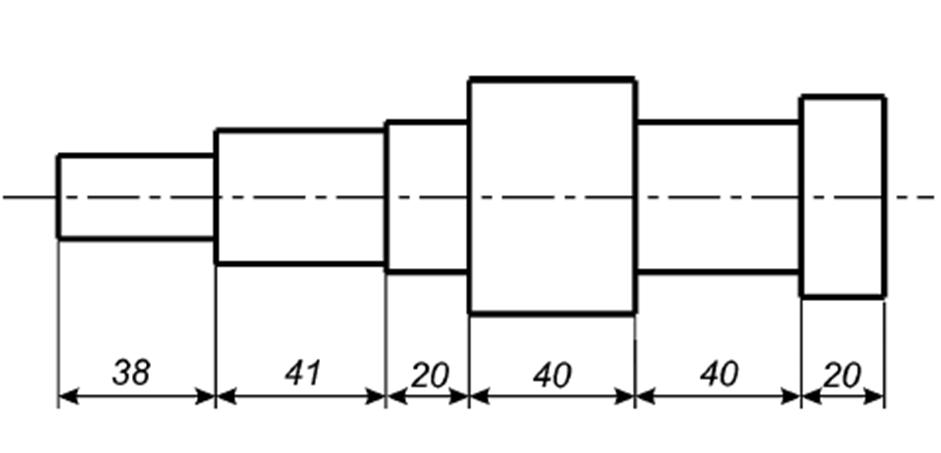 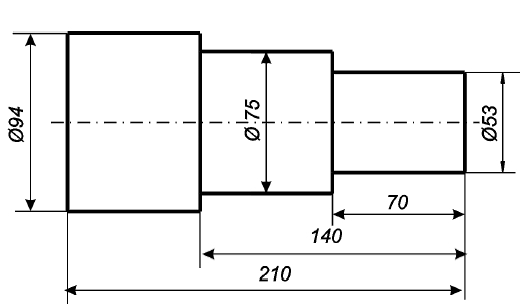 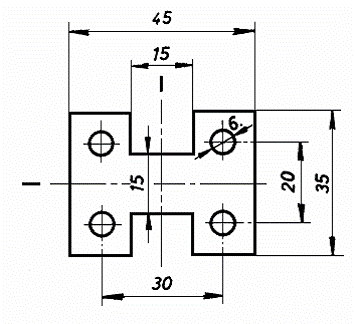 ШТА ЈЕ  КОТИРАЊЕ?
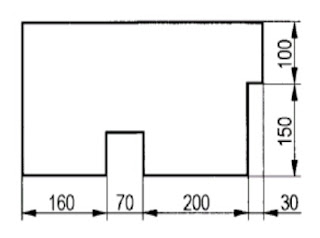 ПОСТУПАК ОЗНАЧАВАЊА МЈЕРА НА ЦРТЕЖУ НАЗИВА СЕ КОТИРАЊЕ.
КОТИРАЊЕ ЦРТЕЖА ИЗВОДИ СЕ ПОМОЋУ ЕЛЕМЕНАТА КОТИРАЊА
Видљиве ивице предмета цртају се пуним дебелим линијама.
ЕЛЕМЕНТИ КОТИРАЊА ЦРТАЈУ СЕ ПУНОМ ТАНКОМ ЛИНИЈОМ.
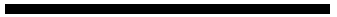 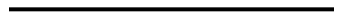 ЕЛЕМЕНТИ КОТИРАЊА СУ:
ПОМОЋНА КОТНА ЛИНИЈА
КОТНА ЛИНИЈА 
КОТНИ ЗАВРШЕТАК (СТРЕЛИЦА) 
КОТНИ БРОЈ
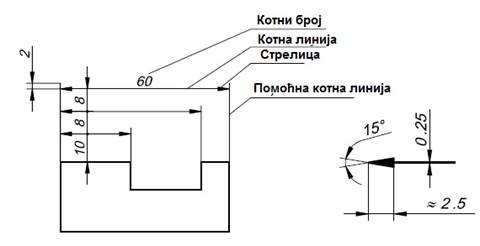 ПОМОЋНА КОТНА ЛИНИЈА
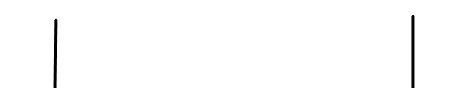 Помоћна котна линија повлачи се на почетку и на крају странице коју котирамо и увијек окомито на линију предмета. Њена дужина је око 12 милиметара.
КОТНА ЛИНИЈА
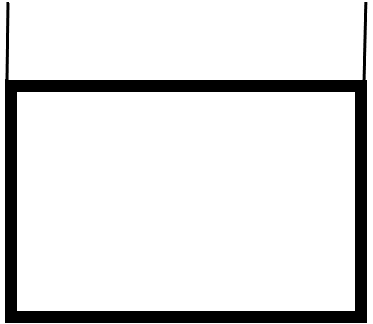 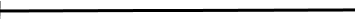 Котна линија се повлачи између помоћних котних линија на размаку од 8 -10 милиметара од линије предмета.
КОТНА ЛИНИЈА
Котна линија увијек се црта паралелно са линијом предмета
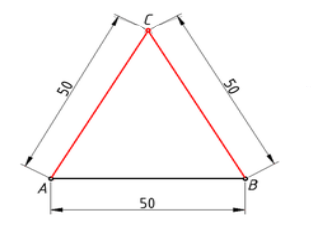 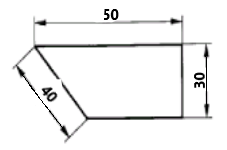 КОТНИ ЗАВРШЕТАК (СТРЕЛИЦА)
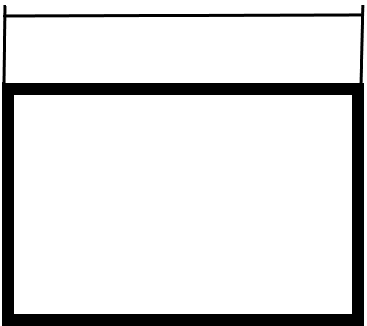 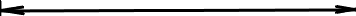 Котни завршеци цртају се на крајевима котних линија. У машинству то су стрелице и тачке а у грађевинарству су косе црте.
КОТНИ ЗАВРШЕТАК (СТРЕЛИЦА)
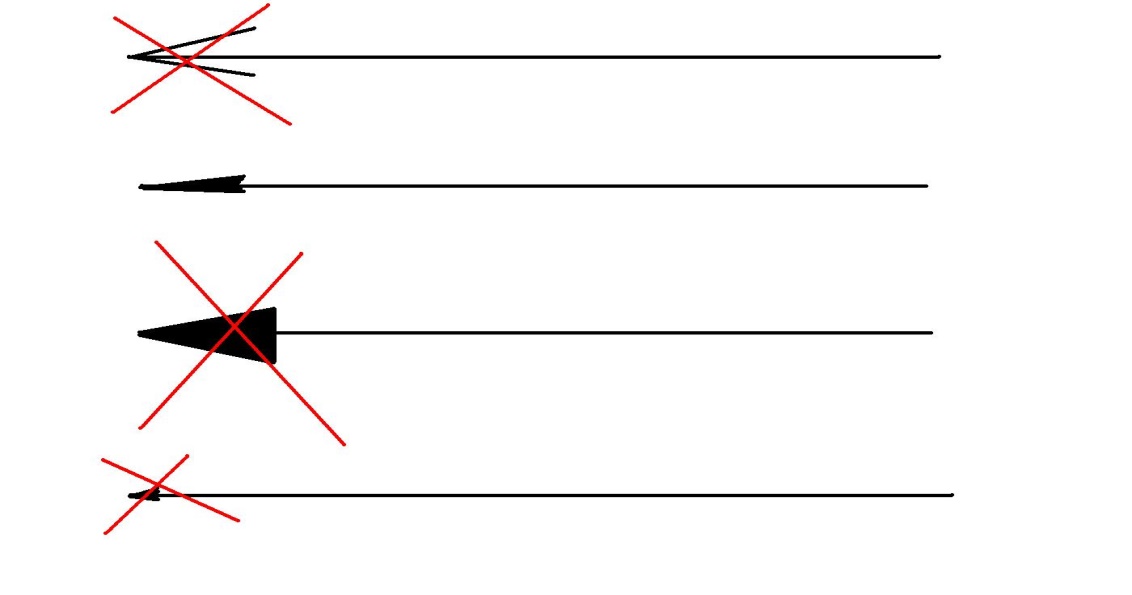 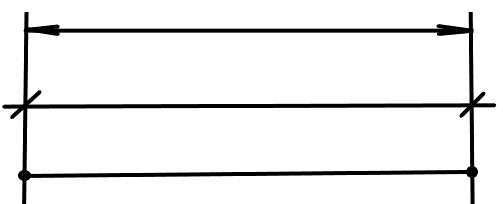 Котне линије морају имати јасно означене котне завршетке.
КОТНИ БРОЈ
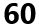 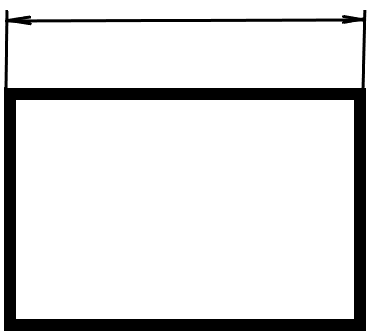 Котни број означава дужину линије коју котирамо. У машинству све мјере су у милиметрима а у грађевинарству у центиметрима. Поред котног броја никад се не уписују ознаке (mm ili cm).
КОТНИ БРОЈ
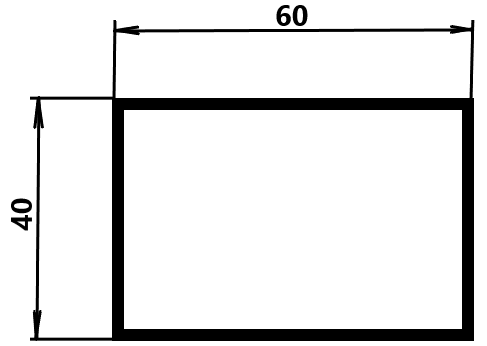 Котни број се по правилу увијек уписује изнад котне линије и на њеној средини. Ако котна линија стоји вертикално, котни број се уписује са лијеве стране на начин да је доњи дио броја окренут према котној линији.
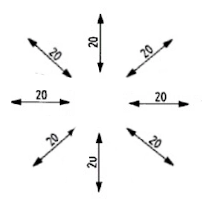 ПРАВИЛО ЗА КОТИРАЊЕ
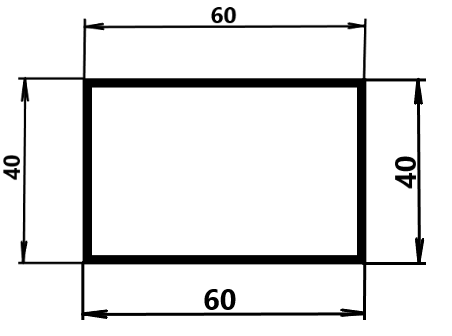 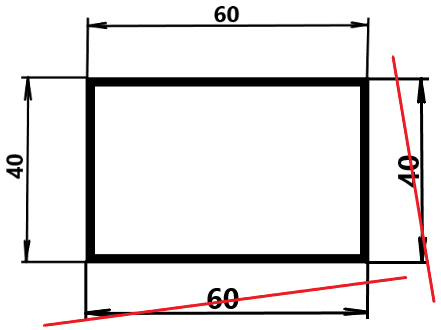 Ако имамо више линија исте дужине, котирамо их само једном.
ЗАДАТАК ЗА САМОСТАЛАН РАД
Нацртати и котирати:
 Квадрат странице 5 cm (a=5cm)
  Правоугаоник  страница 3cm и 7cm 
(a=3cm , b=7cm)